tms+ 線上學習 ～就是這麼簡單!
3
4
5
2
1
報名課程
登入
我的課程
學習歷程
上課
台灣數位學習科技
http://tw.formosasoft.com
登入系統
公司圖片
保持登入
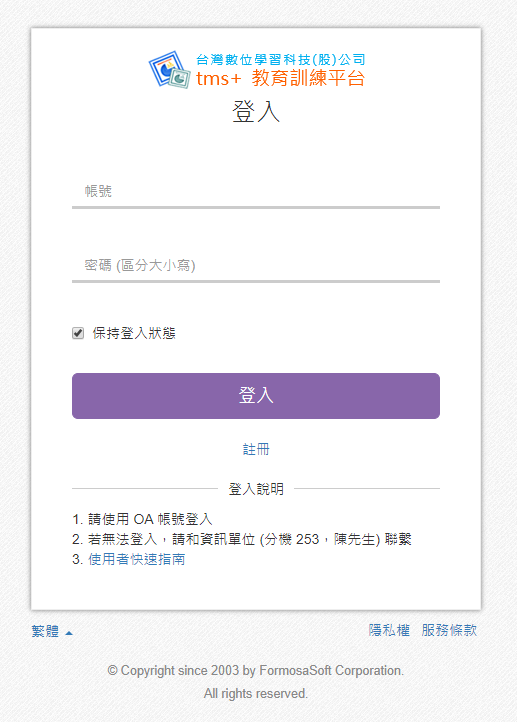 如果有和人事系統整合，就可以用公司的單一帳號、密碼登入。
登入說明
調訓
我的課程
最新課程
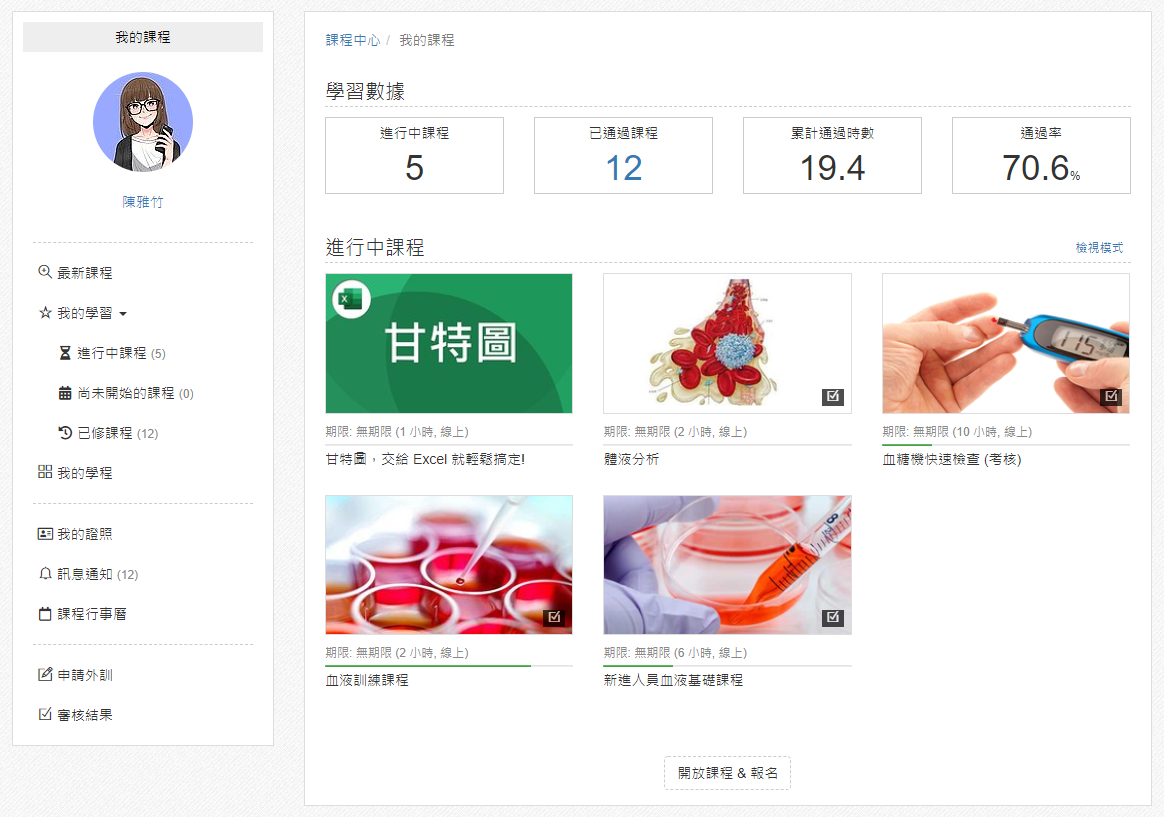 個人化學習首頁

學習數據
個人的學習總覽
進行中課程
自行報名 or 調訓

側欄
個人相關的功能
個人功能
說明
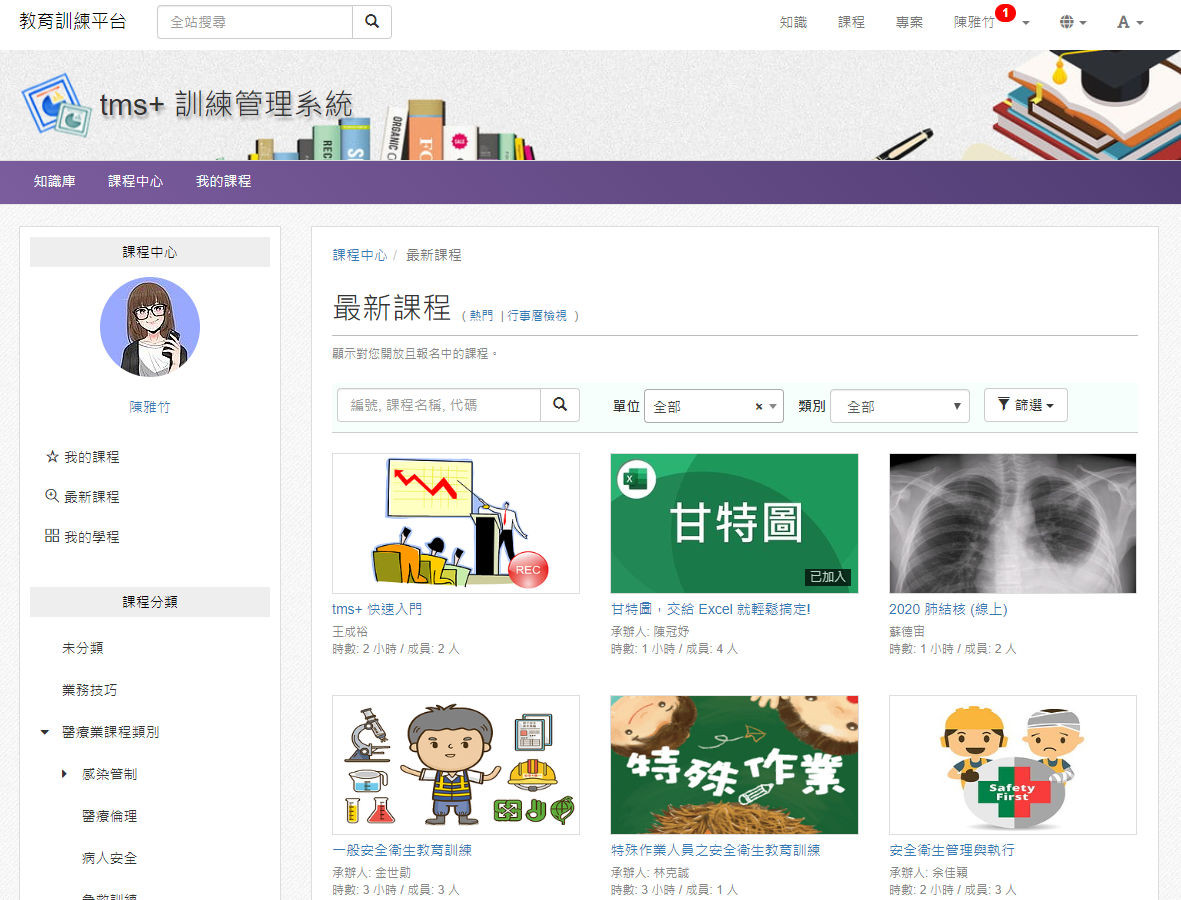 最新課程
課程資訊 &
報名
列出您可以報名的課程

篩選條件
搜尋課程 or 設定條件

報名課程點擊課程縮圖，就會看到課程資訊並提供報名。
篩選條件
進入學習
完成狀態
學習成果
課程內容
依照課程內容引導學習。

通過條件
依據通過條件進行學習，當達到設定的條件後 (例如答對影片問答)，就會通過並打勾。

課程完成當所有的內容都通過時，系統就會自動判斷課程完成。如果是面授課程，則要等課程結束後才會判定是否通過。
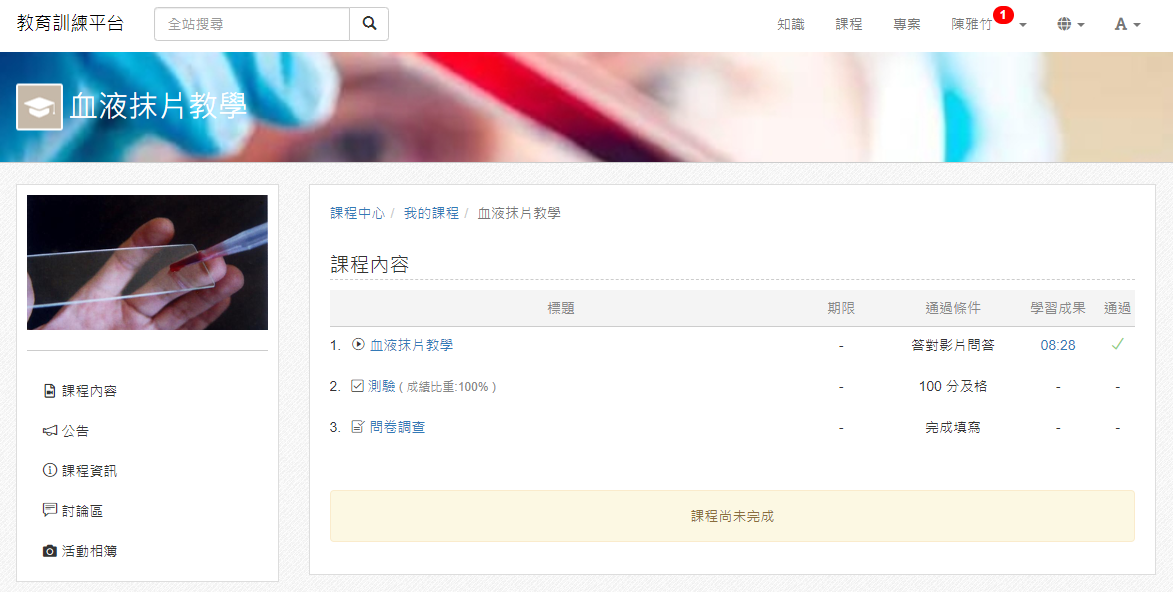 通過條件
寫筆記
書籤
畫重點
影片問答
影片問答
觀看影片
快照
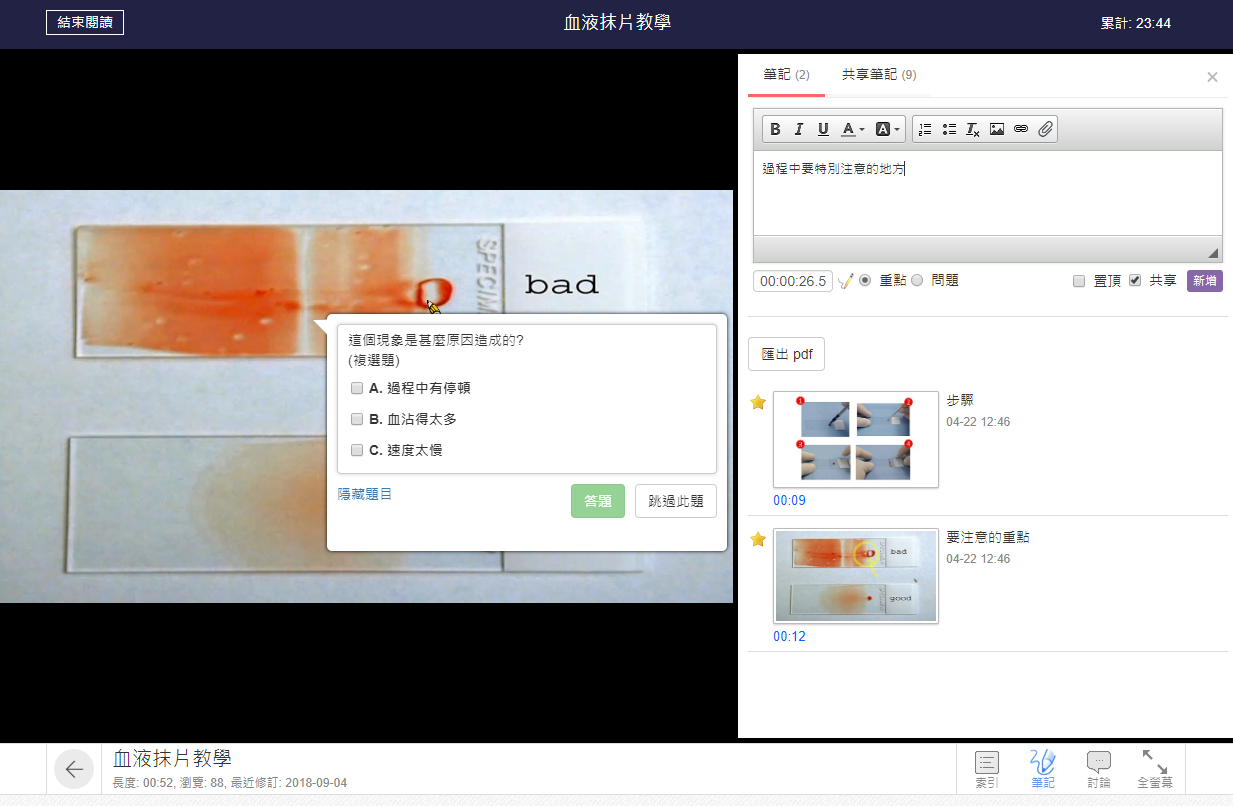 特色功能，讓學習高效率!

影片問答
在指定的時間暫停播放，跳問題，答錯可以重看、再作答。

影片筆記寫筆記、畫重點，建立書籤與快照，快速找到影片中重要的內容。

結束閱讀
更精準記錄閱讀時間。
剩餘時間
跳題
答題狀態
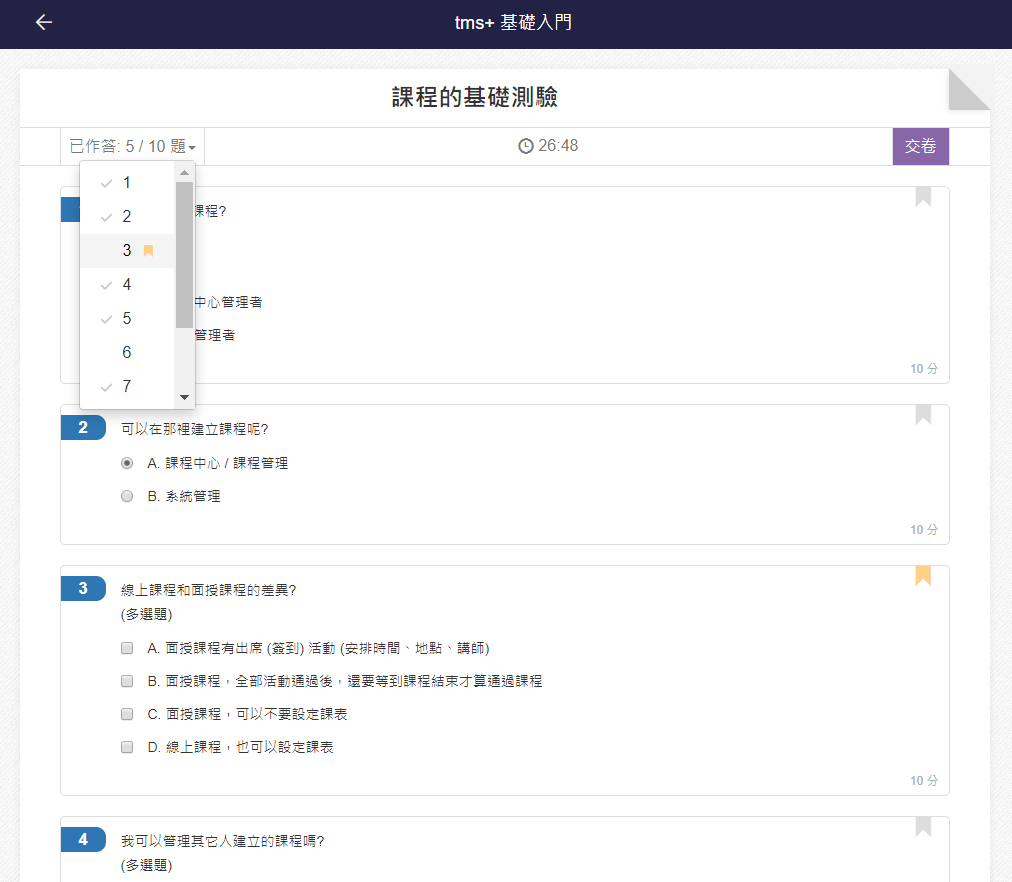 做測驗
做記號
答題狀態
顯示哪些題目尚未作答或有標記，方便快速檢視並跳到指定題目。

做記號特別標註題目，並可以透過答題狀態迅速尋找。
剩餘時間
跳題
答題狀態
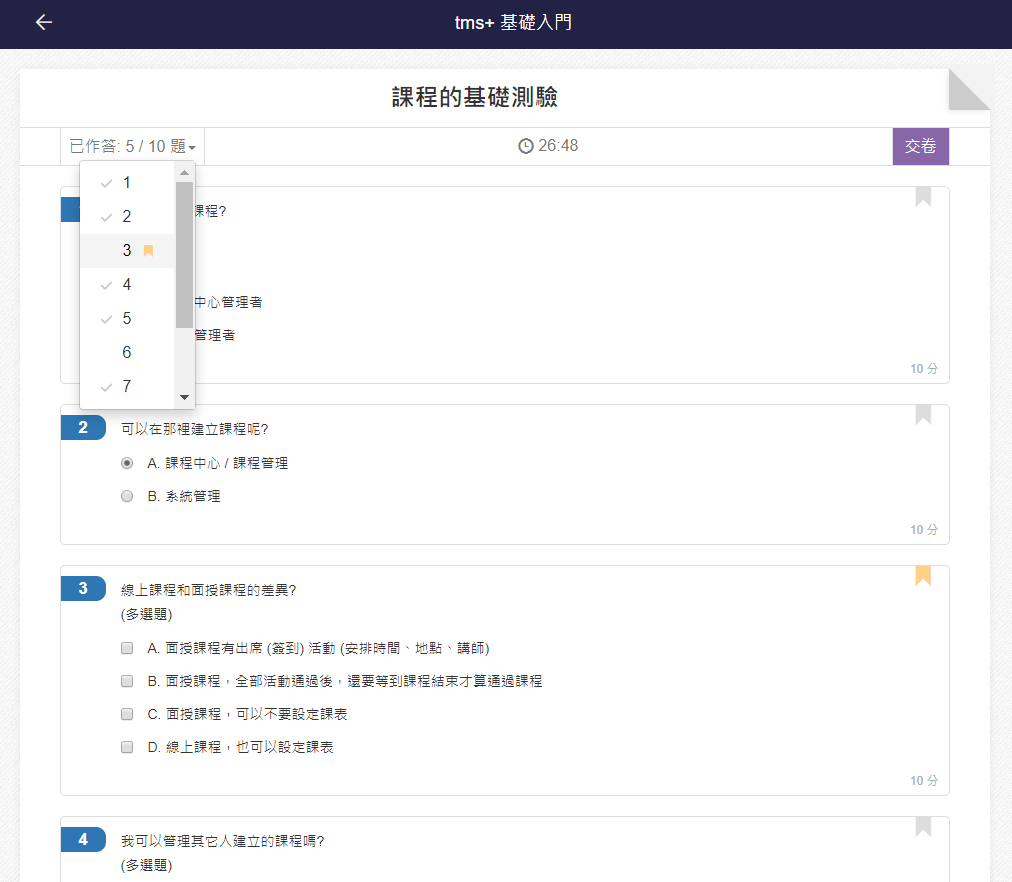 做測驗
做記號
答題狀態
顯示哪些題目尚未作答或有標記，方便快速檢視並跳到指定題目。

做記號特別標註題目，並可以透過答題狀態迅速尋找。
1. 登入
2. 我的課程
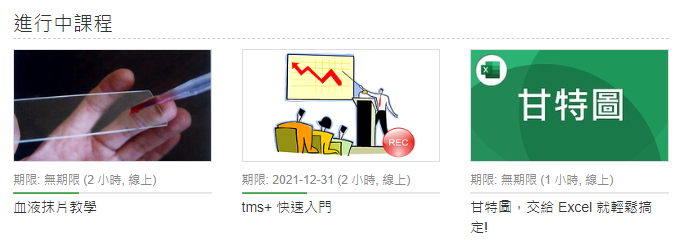 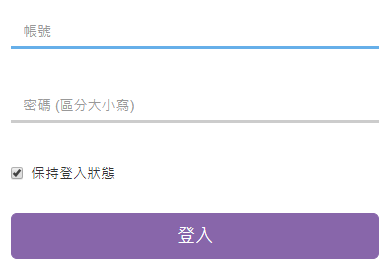 3. 課程學習
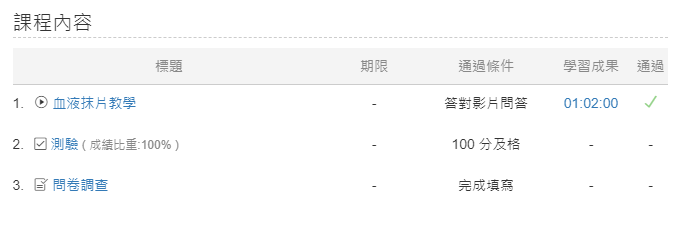 tms+ 線上學習 ～就是這麼簡單!
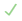 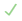